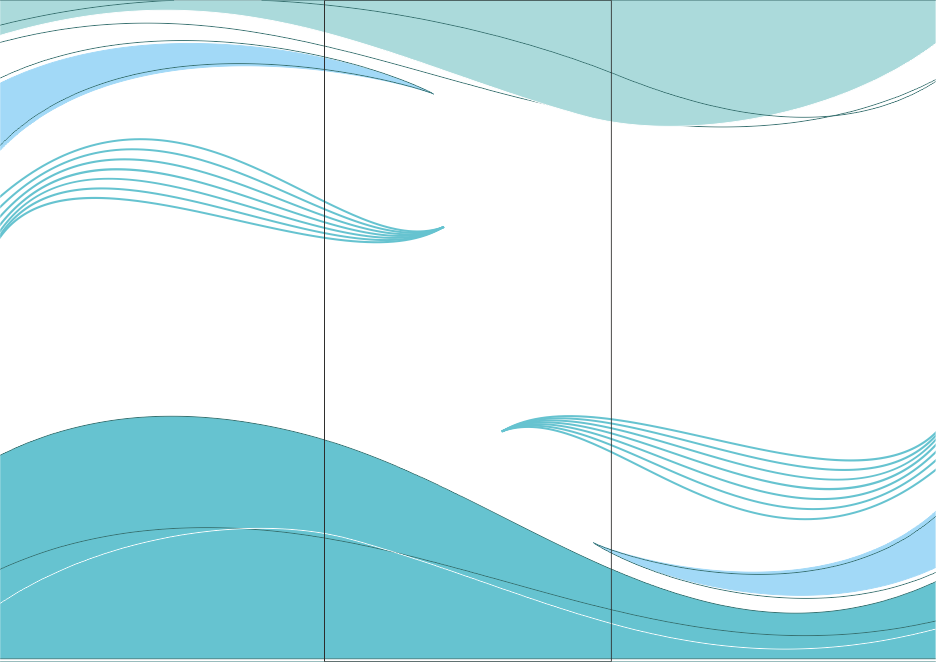 МБОУ «СОШ №39»  г.Чебоксары, ЧРПроект подготовила: Цай Дарья,
Обучающаяся 11Б класса




Это не мой мусор, но мой город!
В рамках проектов и программ в городе Чебоксары проходят массовые Экологические акции, а также субботники. Участником данных мероприятий может стать любой желающий.











Так, например, в рамках Полезной программы форума "Добро на юге" прошла Экологическая акция. Точками проведения субботников стали два городских парка: -Парк "Берендеевский лес»;-Парк "Роща Гузовского».Волонтёры создают уют и чистоту вокруг нас. 
Цените это и сами соблюдайте чистоту не только у себя дома, но у на улицах!
В рамках дорожной карты пилотного проекта перехода на раздельный механизированный сбор отходов в г. Чебоксары на территории микрорайона «Новый город» были оборудованы два новых финских контейнера и всего установлено 35 сетчатых контейнера, в микрорайонах Университет» и «Университет-2» на существующих местах накопления установлено 7 контейнеров.








Для установки контейнеров для раздельного сбора ТКО силами управляющих организаций оборудовано 33 контейнерные площадки для сбора ТКО на территории города Чебоксары, сообщает Управление экологии города Чебоксары.
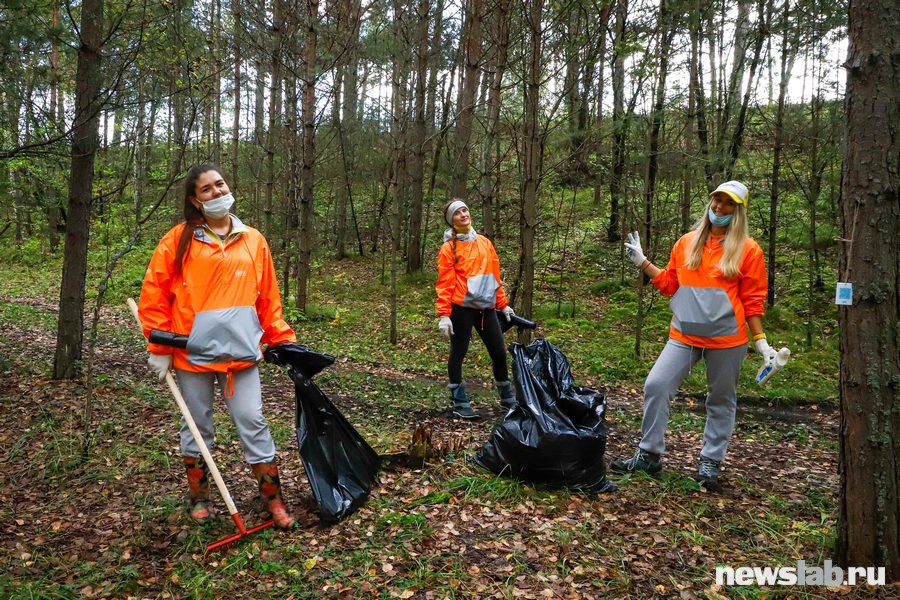 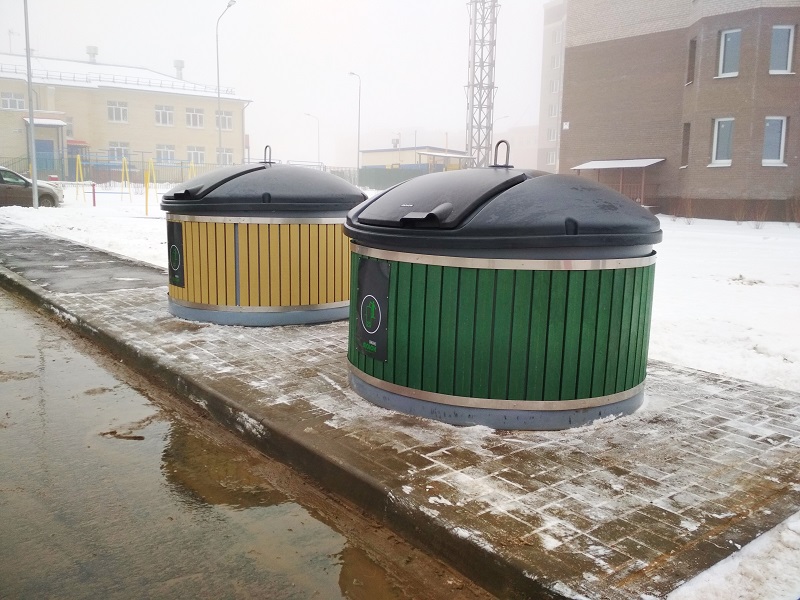 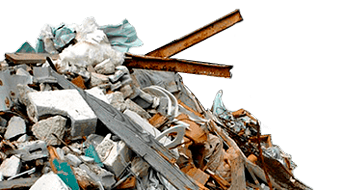 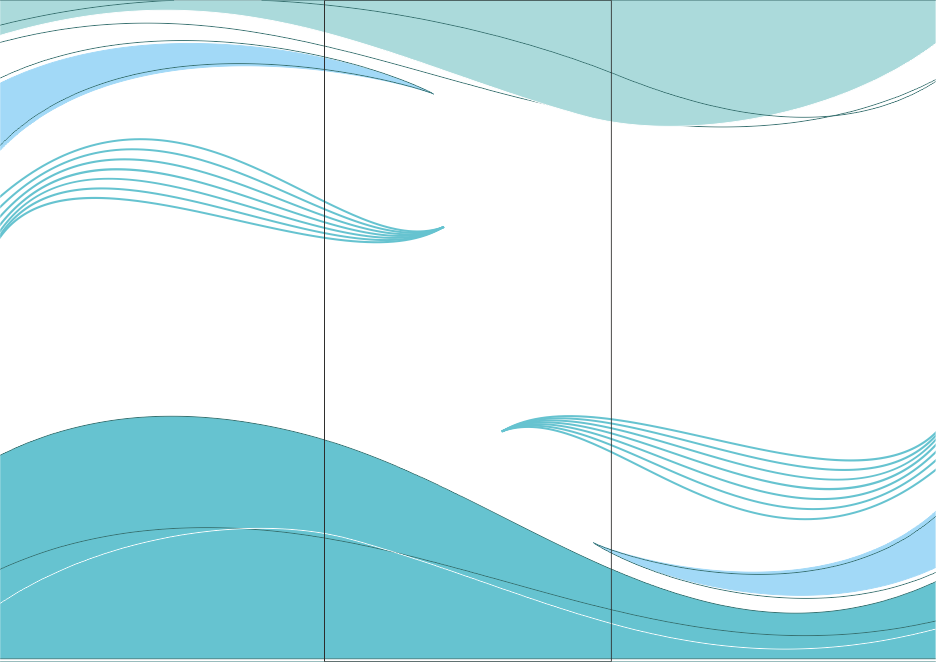 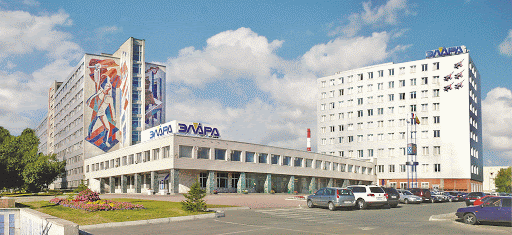 Впрочем, сейчас город отличается чистотой и благоустройством. В 2001 году город был признан «Самым чистым и благоустроенным городом России». Градоначальники старательно поддерживают это состояние на протяжении долгих лет.















Ежегодно власти республики проводят мероприятия по благоустройству города. Так, к 100-летию Чувашской Автономии, была реконструирована, облагорожена и озеленена Красная площадь города Чебоксары.
Немного об экологии Чебоксар


15 лет назад Чебоксары считался промышленным городом. Огромный Хлопчатобумажный Комбинат, Агрегатный и Тракторный заводы, Элара, Энерго-Запчасть и еще несколько больших промышленных комплексов работали с полной нагрузкой, обогащая атмосферу полезными и нужными элементами, которыми так славится таблица им. Менделеева. 
Сейчас осталось только несколько заводов, которые работают далеко не в полную силу, поэтому воздух в городе стал чист и прозрачен. Правда иногда, по ночам еще радует городских сторожил Агрегатный завод, напоминая о былом величии промышленного города запахом сероводорода. Да и то, достается он только прилегающему кварталу и далеко не каждую неделю.
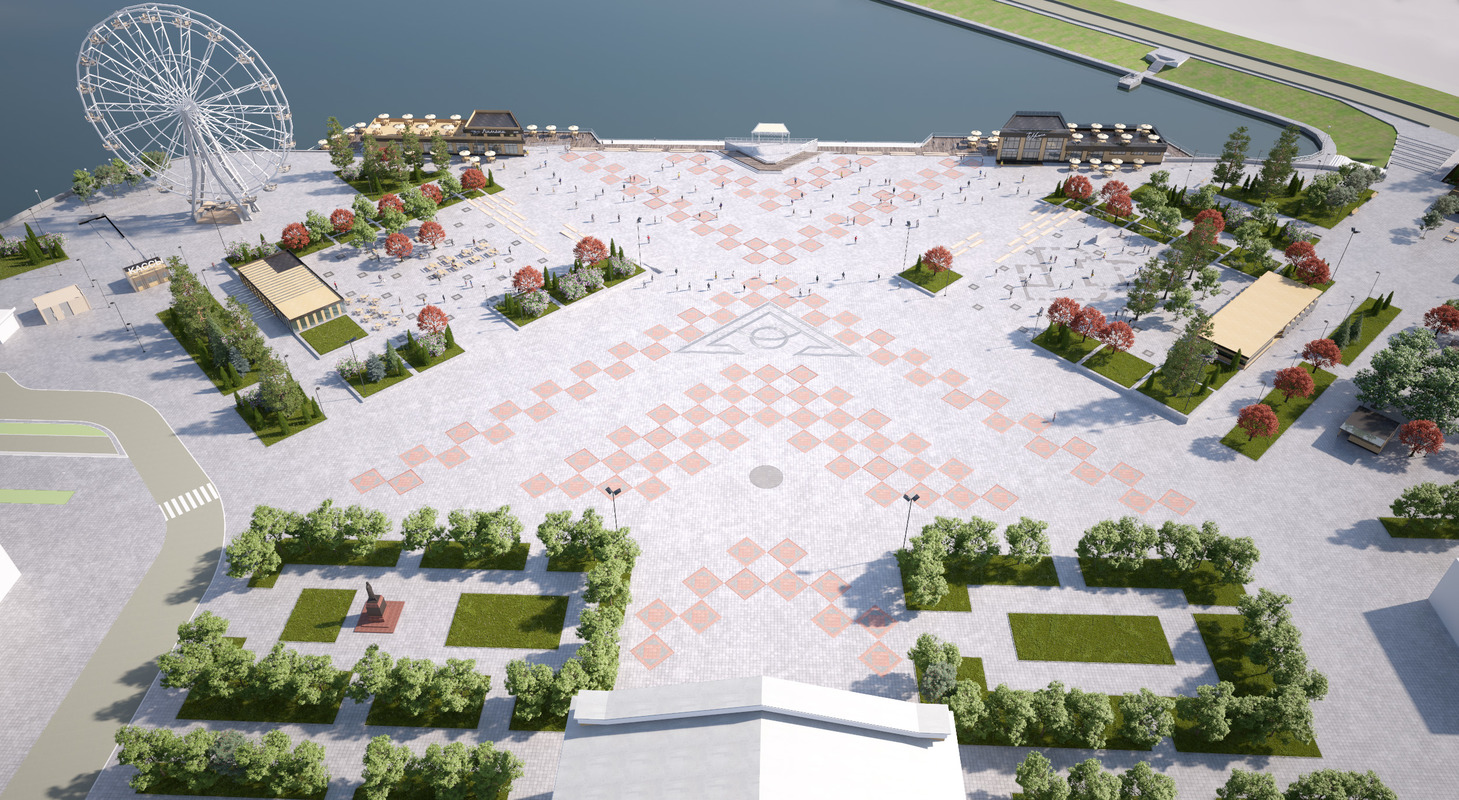 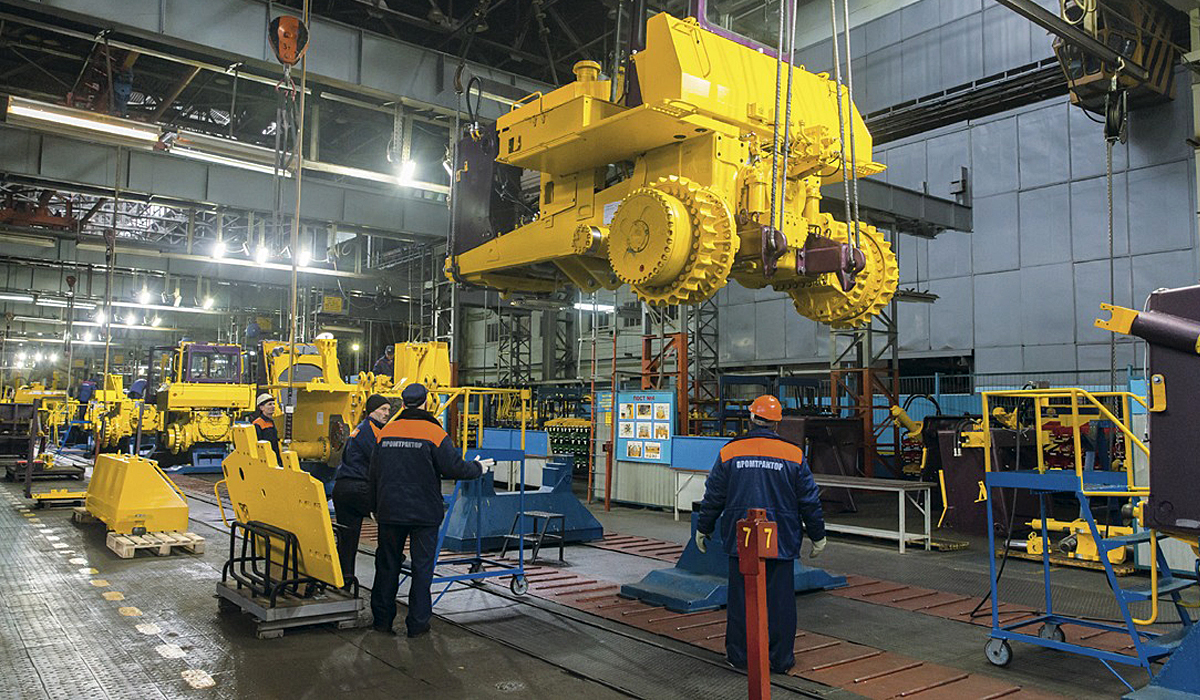 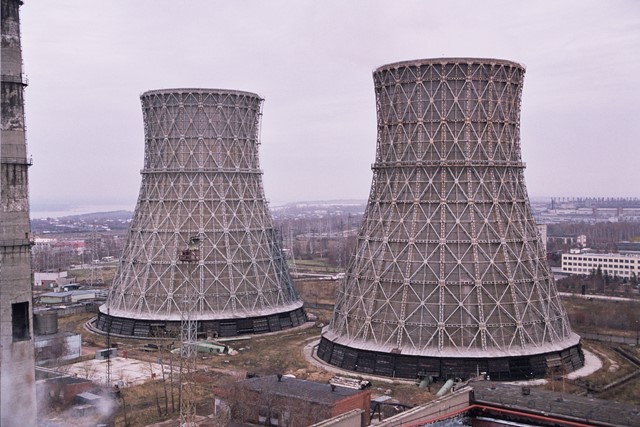